2023 CNAO data taking
Matteo Morrocchi, Francesca Cavanna
Schedule
Schedule
Documentation
Need to fill the required safety modules:

- Module for radioprotection, one for each participant (please check the expiration date of your medical certificates and send a copy to me, radioprotection course expires after 5 years)

- Declaration of possession of requirements for professional and technical suitability, one for each institution (the module expires after 1 year)

- Safety Approval Form, one for the whole experiment (sent, needs some attachments)

All modules are available here. The deadline was September, the 22nd, only partially received

In addition:
- An online course (0.5 h) needs to be attended, and a form needs to be filled. The course expires after 3 years. Francesca will inform the people that need to attend the course.
- Each Local Coordinator should send to us the participant list specifying (if possible) dates of arrival and departure, radioprotection status, and the means of transportation used by each group (i.e. to optimize the number of vans to be used).
Measurement Plan - Calibration
Calorimeter (8h)
Calibration with screen saver, 4 positions, as many energies as possible.
Reconstruction of the response curve for each crystal
10000 evts x crystal x energy
2h → 9 energies for ¼ of the calorimeter
No other detectors in the beamline
Vertex and IT (6h, very low beam intensity)
Cross-check the threshold for each sensor
Collect statistics with tracks in different region of the detector
→ need for a thick target in front of the vertex to scatter the beam
The calibration needs to be done with and without magnetic field, with more than one energy
TW (1-2h)
Scan of the TW using the same energy used in the fragmentation runs. Also protons (few energies).
MSD
Just a quick alignment run without magnet
	→ 5 different points in the detector (same energy used in the frag. runs)
Measurement Plan - Frag. Measurements
4 Shifts - 28 hours total (6 + 8 + 8 + 6)
1-2 hours at the begin of the first run needed for alignment acquisitions
In the last data taking we acquired data with the following event rate:
about 200 Hz with MB trigger (TBC)
below 100 Hz with fragmentation trigger (TBC)
To demonstrate the capability to work in inverse kinematic we need to acquire data with C2H4 target
200 MeV/u
C, MB
C Frag
C2H4, MB
C2H4, Frag
No target
No Magnet
Measurement Plan - Emulsion Run
Two bricks, C and C2H4.
 
Emulsions need to leave CNAO the 8 of November (preferably in the morning) to go back to Naples. 
A radioprotection survey is needed before emulsions leave CNAO
→ Naples will send a sample to CNAO ad a brief description of the samples that will be irradiated with the estimated total number of particles. The sample will be irradiated the nights of the beam tuning.

Integration of the Emulsion support in the table: TBD the height of the support that holds the emulsions.

Need for a scan spanning an area of 2.4 cm x 2.4 cm with a 15-18 kg brick. 
 	→ Use of CNAO magnets and SC to count the particles impinging on the brick and to veto the beam.

Separated meetings with a working group to understand how to execute the irradiation with the required resolution on the number of particles. First meeting Sept. 19th at 9:00.
Detector Geometry
A sketch of the geometry can be found at the following link:

https://unipiit-my.sharepoint.com/:p:/g/personal/a015439_unipi_it/EQnKXqDVMgZEuQT-SgUBYwABoAET5LyKf_oTrMy9srOWDA?rtime=pdsnLs_E20g

A document with all the channel maps and geometry of the detectors is also in preparation.
 → The Channel map of the TW remains the same
 → The Channel map of the Calo will be integrated

All detector experts must upload in shoe the configuration files before the data taking

Question: Which other infos do we need for the online analysis?
Detector Geometry
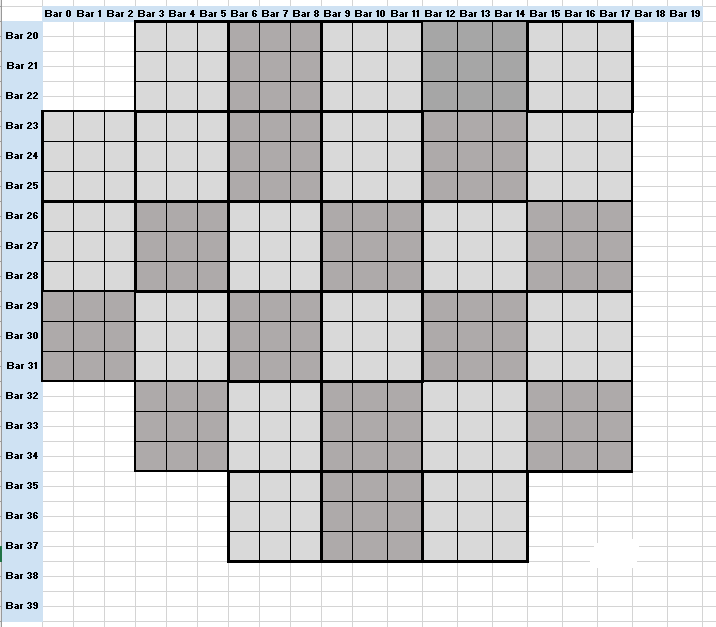 Front view (beam-eye view)
Detector Geometry
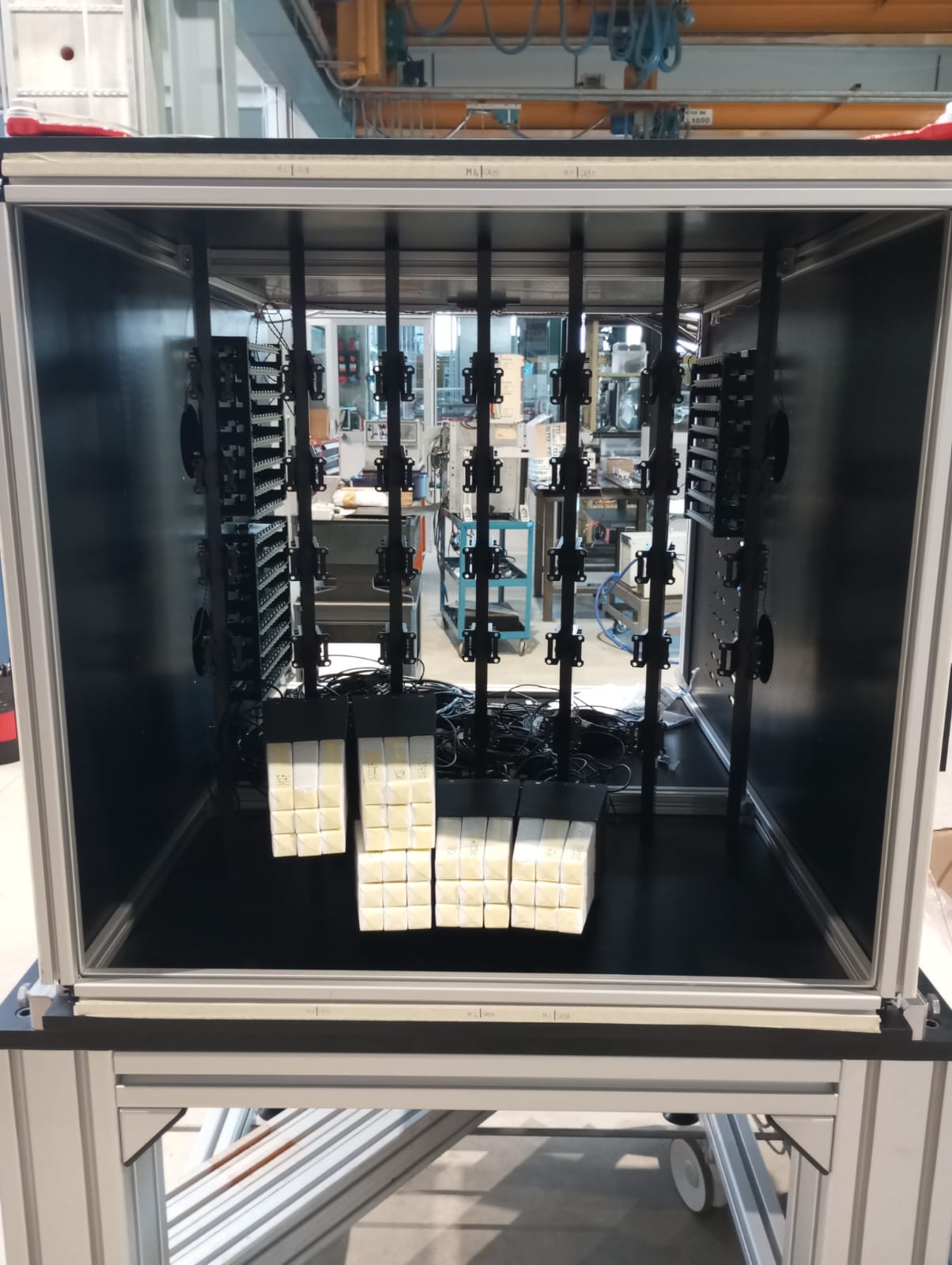 Front view (beam-eye view)
work in progress
Installation
For the CALO screen saver run, no other detector should be on the beam line, this calibration will be performed at the beginning of the data taking. So it would be nice that:
All the detectors will be installed on the beamline by the 26th to test the whole apparatus (without beam).
Move the detectors out of the beamline, except for the calorimeter, the 27th.
Mount again the morning of the 28th

Remember: Installation dates may change according to the availability of the construction site for the access with the van(s). The site need to be informed few days in advance to have access granted.
The more the system gets complex, the more the installation needs to be planned and performed in steps…
Let’s avoid having 20 people at the same time in the cave
Space will be reduced compared to last data taking
Step by step plan divided into 3-4 days to coordinate the activities in the room (4-5 shifts)
Installation
Since the installation will be complex, we are preparing a document summarizing the single procedures. A tentative schedule is the following:

https://docs.google.com/spreadsheets/d/1IqRL4kOycADrqjhl-oJBJijQHcKq9icJ/edit#gid=275983815
Logistic
Calorimeter and Magnet transportation in the Expr. Room: The calorimeter will be unloaded from the van using the CNAO forklift and will be transferred to the Pisa van and moved in the construction site, so to enter from there.

Magnet transportation in the Expr. Room: The magnet will be unloaded in the construction site from the tail lift of the van the 24th.

Table transportation in the Expr. Room: The table will be unloaded in the construction site from the tail lift of the van.


Use of the crane in the experimental room to mount the calorimeter on top of the support and to mount the magnet on the table.

The procedure to integrate the magnet on the table will be tested in Frascati the week before the installation
Uninstallation
All the materials have to be removed from the experimental room before November, 11th.

Materials cannot be left at CNAO, some exceptions for limited volumes can be discussed with Marco, but please let us know in advance if this is needed, so to identify a possible solution.

Also the uninstallation needs the coordination with the construction site.

It is difficult to perform the whole radioprotection survey on November, 8th, the exact schedule of the surveys will be decided later (need to be known a bit in advance to schedule the rent of the vans)

Uninstallation follows the same logistic unless specified.
Logistic
The following “big” components need to be moved to CNAO:
Calorimeter (about 400 kg)
Table (... kg)
Magnet (... kg)
(Also a transpallet from Perugia is needed for the installation)

From Pisa: van with tail lift to load and unload the table without need for a forklift in the construction site. (23-26 October, 7-10 November) → maximum load of tail lift: … kg.
From Torino: van of the institution with calorimeter top and calorimeter base on two pallets, another pallet for the lifter to use during calibration
From Frascati: van with tail lift with a box over a pallet, 24 October

A gas bottle need to be transported from Milano to CNAO

A forklift is available at CNAO, outside the construction site and will be used to transfer the materials from a van to another.
Fixed date to enter in the construction site: October, 23rd
Notes
Documents in preparation:
FOOT Installation documentation
https://docs.google.com/document/d/1MEzwqrbLDyMm2NgS3HrTBZ9IP_4TM_T8W9C09qAZNt8/edit

Electronic setup Sketch
https://unipiit-my.sharepoint.com/:p:/g/personal/a015439_unipi_it/EQnKXqDVMgZEuQT-SgUBYwABoAET5LyKf_oTrMy9srOWDA?rtime=pdsnLs_E20g

Gantt
https://docs.google.com/spreadsheets/d/1IqRL4kOycADrqjhl-oJBJijQHcKq9icJ/edit#gid=275983815
This presentation is continuously updated and can be found at the following link:

https://docs.google.com/presentation/d/1Z5GhAc4msEjNLL_mqJcTx-BF5PDRneSg/edit#slide=id.p1